Epigenetics
‘Epi’ means over, above, outer.
Epigenetics is the study of meiotically or mitotically heritable changes that modify chromatin structure without making any alteration of nucleotide sequences, and therefore, contribute to flexible and reversible regulation of gene expression.
Epigenomics is the study of the complete set of epigenetic alterations.
Epigenetic code is the epigenetic features that maintain different phenotypes in different cells.
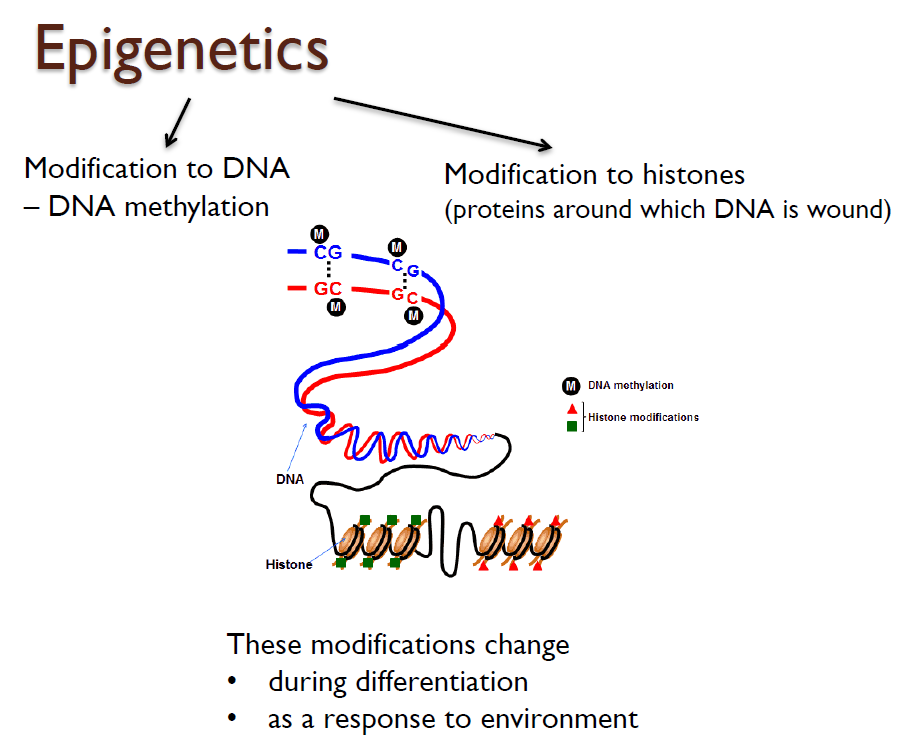 Cytosine methylation 
Adenine methylation
Acetylation
Methylation
Phosphorylation
Sumoylation
Ubiquitination
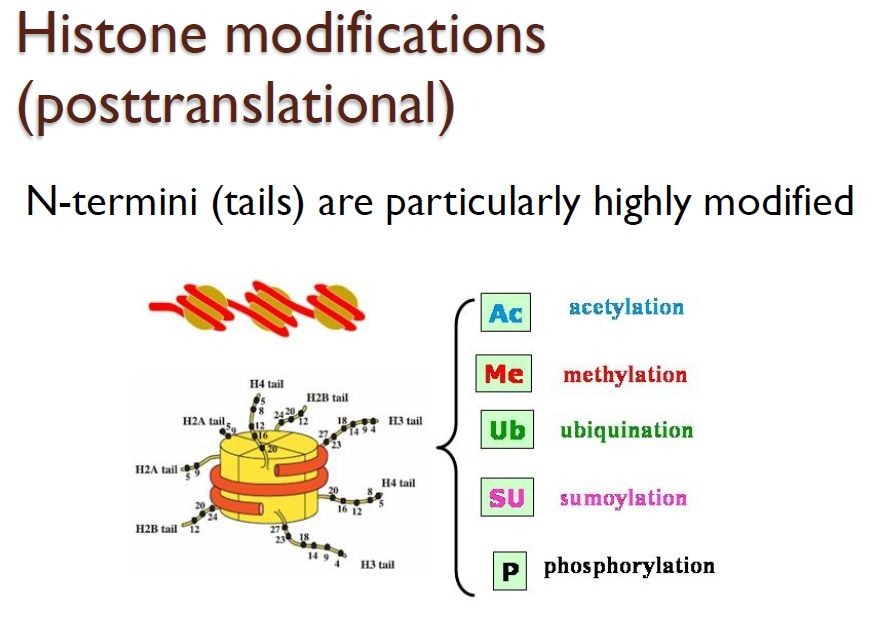 What is DNA methylation?
DNA methylation 
DNA methylation is one of the best described, heritable and key epigenetic mechanisms, and is mediated by the addition of a methyl group in the cyclic carbon-5 of cytosine via covalent bonding.
It is involved to modify chromatin structure.
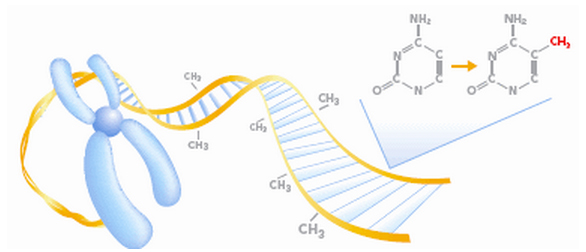 4
Figure 1: Methylated DNA (Source: https://www.dkfz.de/gpcf/391.html)
DNA methylation
 28 million of CpG regions in the genome
60-80% are heavily methylated
CpG islands (100-2,000bp enriched for CpG often found at promoters) are unmethylated across cell types
The frequency of DNA methylation are known to vary widely between organisms, such as 0-3% in insects, 2-7% in vertebrates, 10% in fish and amphibians and with remarkably high levels of DNA methylation of over 30% in some plants. 
Modulation of DNA (de-)methylation is still unknown!
In plants, DNA cytosine methylation occurs at CG and the non-CG sequence contexts (CHG and CHH contexts) (where H indicates any nucleotide other than G), in which CG and CHG are symmetric and CHH is an asymmetric sequence. 
Unlike in animals, where CG (CG island) methylation predominates, in plants all three types of methylation occur, with the CG sequence context most highly methylated. 
CG methylation is concentrated in the gene body of protein coding genes in both dicots (e.g. Arabidopsis: (Watson et al., 2014)) and monocots (e.g. rice: (Hu et al., 2014; Yamauchi et al., 2014).
In plants, the methylation in the symmetrical CG and CHG sequence context is maintained by the enzymes METHYLTRANSFERASE 1 (encoded by MET1) and CHROMOMETHYLASE 3 (encoded by CMT3), respectively, and the methylation in the asymmetric CHH sequence is maintained by CMT3 partially and de novo methylation that is catalyzed by DOMAIN REARRANGED METHYLTRANSFERASE 2 (encoded by DRM2). 
DRM2 also mediates de novo methylation at all three contexts. The activity of DRM2 is highly regulated by the RNA-directed DNA methylation (RdDM) pathway.
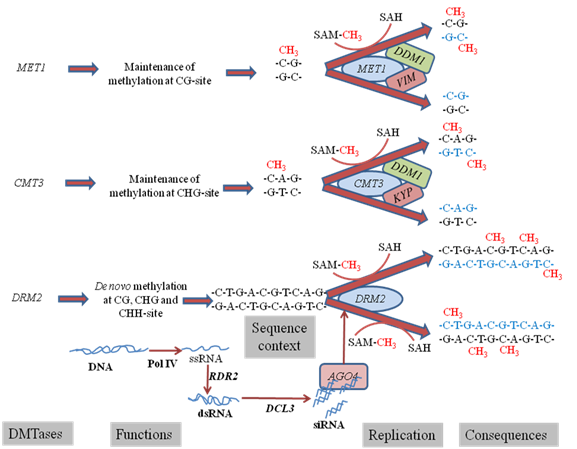 CCGG
GGCC
CCGG
mCCGG
or
GGCmC
GGCC
CmCGG
CmCGG
or
GGCC
GGmCC
mCmCG




++++++++++++++++++++++G
mCCGG
GGmCC
GGCC
H and M indicate the enzyme combination of EcoRI/Hpa II and EcoRI/MspI; 1: band present, 0: band absent. mC denotes methylated cytosine
A
E1+HM3
CS
EC
DC
WC
IVL
MB
EVL
Marker
H
M
M
H
M
H
M
M
M
H
H
M
H
H
N
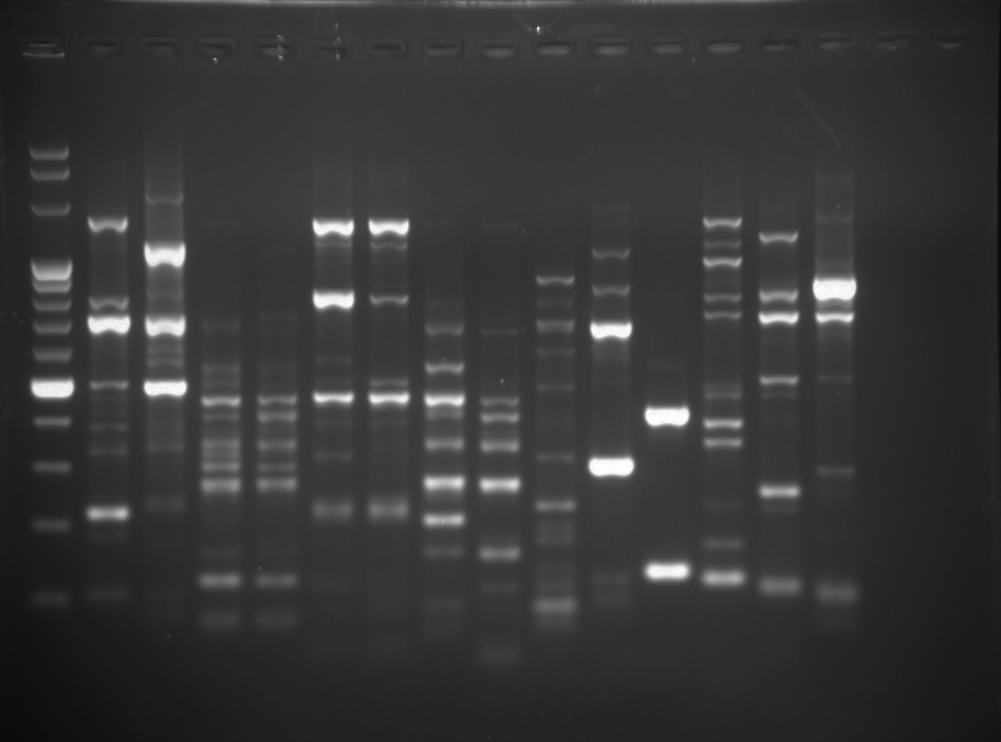 3 kb
I
II
1 kb
IV
500 bp
300 bp
III
100 bp
IV
B
E3+HM2
CS
EC
DC
WC
IVL
MB
EVL
Marker
M
H
H
M
N
M
H
M
M
M
H
H
H
M
H
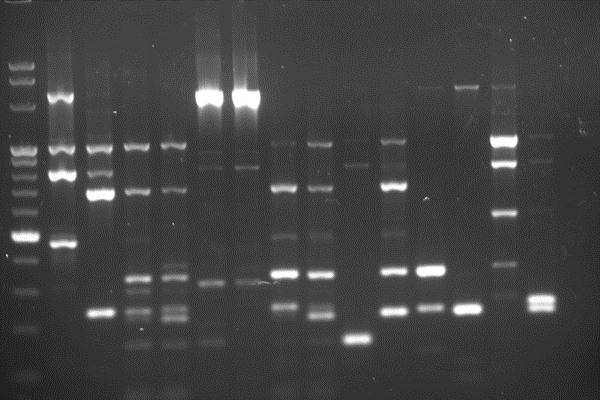 3 kb
III
IV
1 kb
II
500 bp
I
300 bp
100 bp